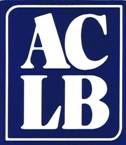 ACLB’s Library Board of Trustees Board Assessment Tool
Using Self Assessment Tools to Ensure Competencies Essential to the Role of Library Board Members
ACLB Virtual Workshop, November 19th, 2020
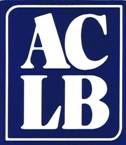 Presented by the ACLB Executive BoardGail Richmond,  ACLB President
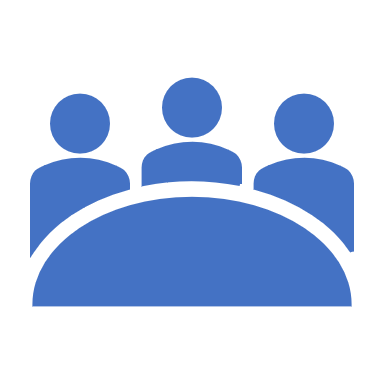 Why Assess Your Board? – ALA ,United for Libraries “A Library Board’s Practical Guide to Board Self Evaluation,” Spring 2008
Assessment Tool for Connecticut Library Boards
ACLB Assessment Tool
Plan of Action
 
Reflect on your responses and comments. Record ideas and potential priorities for consideration as the Board creates an action plan in response to this self-assessment activity.
Steps to Develop a Plan of Action:
Identify the core deficiencies noted in the Board Assessment Tool.
Identify appropriate resources and training available
ACLB Handbook, Website, Executive Board
CSL/DLD Libguide: CT Libraries Help Center
ALA United for Libraries 
Schedule training, consulting, or review of ACLB Handbook to address deficiencies:
Establish a timeline for addressing deficiencies.
Ensure that all board members are present for training.
Determine outcomes for training – addressing deficiencies.
4.   Board retakes Board Assessment Tool to ensure all deficiencies        are met.
5.   Schedule next Board Assessment
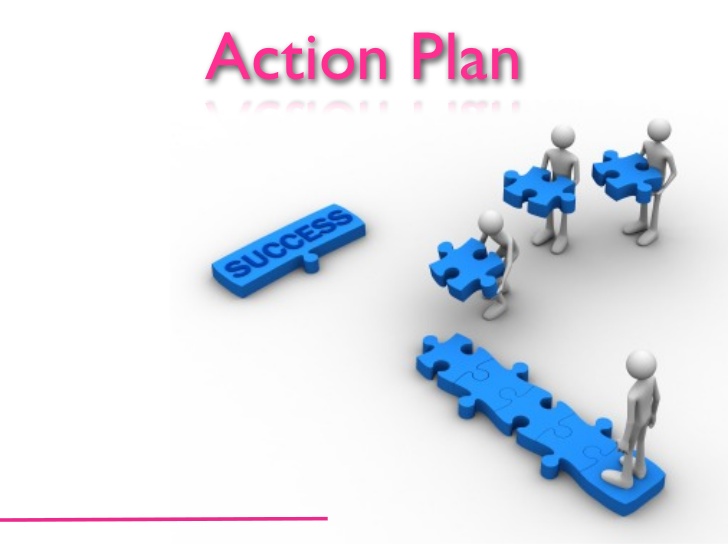 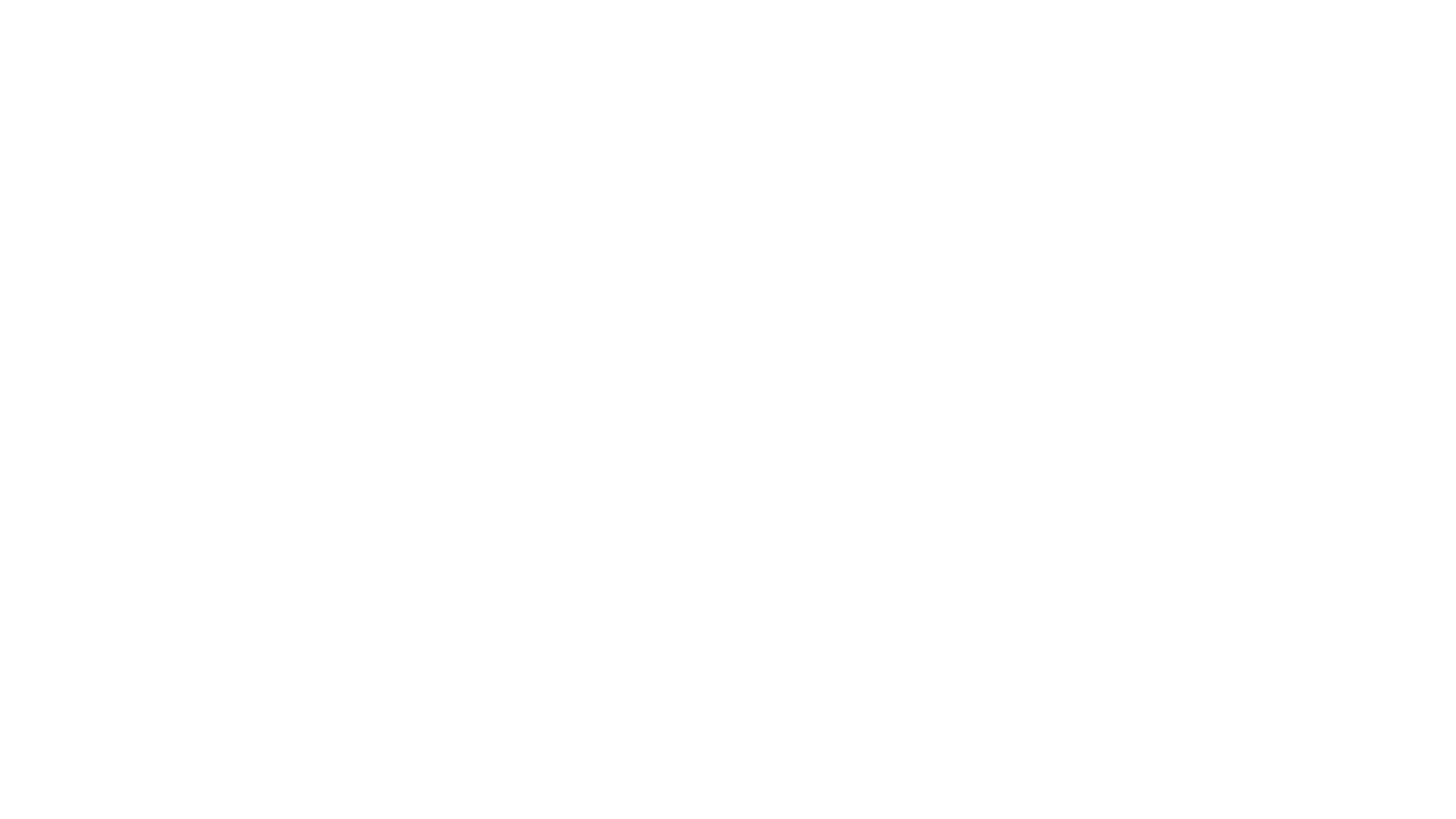 Resources
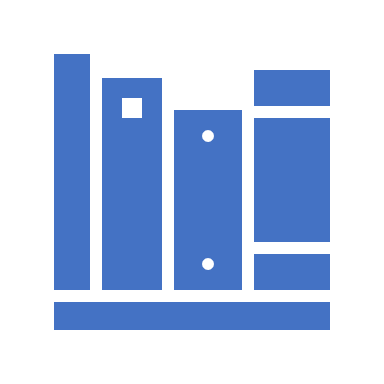 ACLB Handbook:
https://aclb.wildapricot.org/

CSL, Division of Library Development:
https://libguides.ctstatelibrary.org/dld/help

ALA United for Libraries:
http://www.ala.org/united/trustees
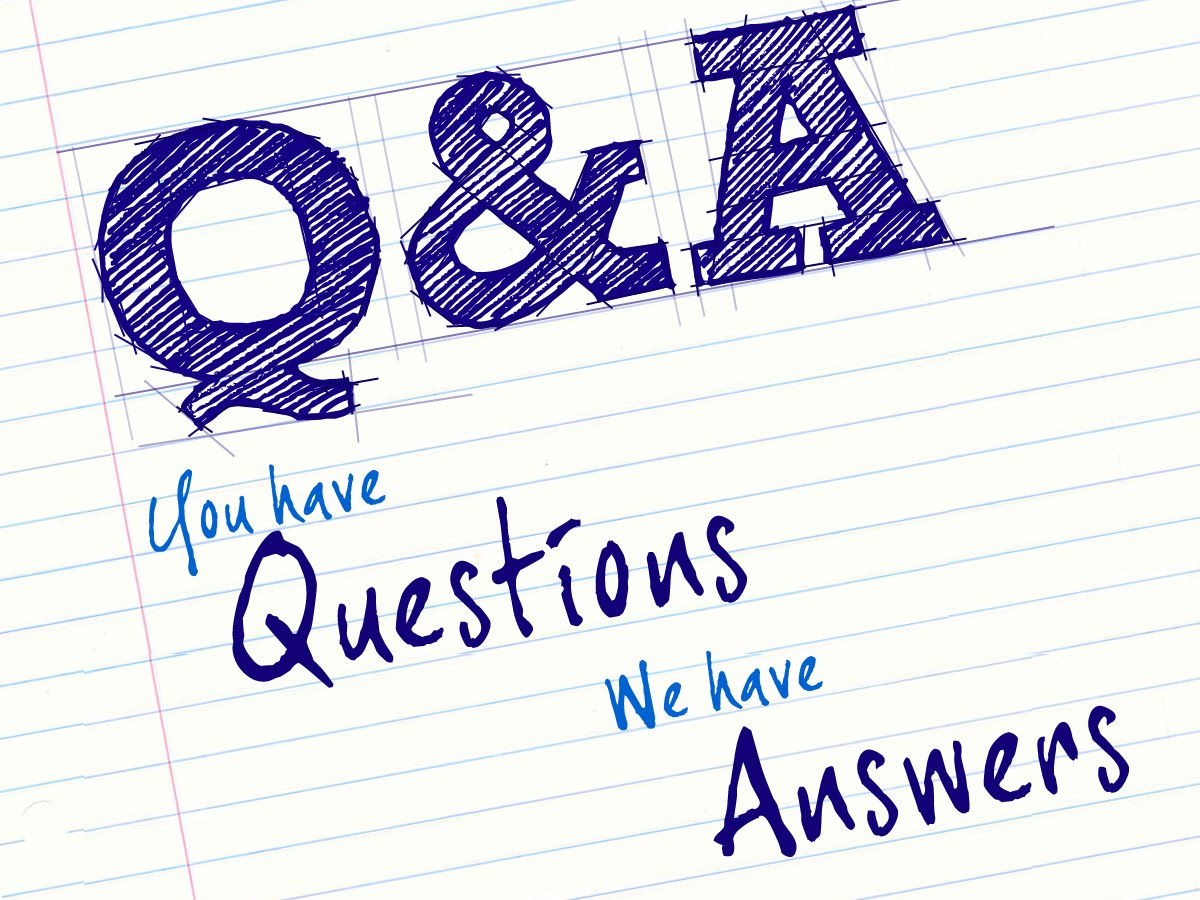 This Photo by Unknown Author is licensed under CC BY-NC-ND
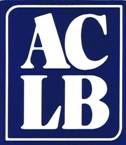 Thank you!